When Empowerment Meets Power Distance
Meng Melody Jia


              
              Claremont Graduate University

              Email: jiameng2010success@gmail.com
Power 
Distance
Power Distance
Little 
Power Sharing
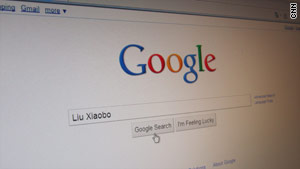 No Results found!
China Blanks Nobel Prize searches.
Presumption
       -Cultural Value?
[Speaker Notes: Campbell 
”Any specific challenge to an unexamined presumption of ours should be taken seriously”]
Democratic 
      V.S. 
Autocratic
[Speaker Notes: Campbell 
”Any specific challenge to an unexamined presumption of ours should be taken seriously”]
Empowerment does not work every time!
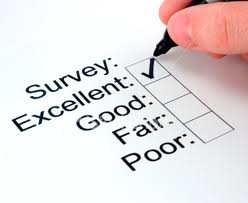 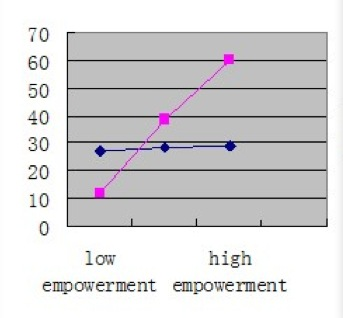 Low Power Distance
High Power Distance
Whether you would like to be empowered?
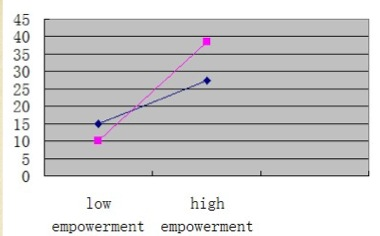 High Supervisory Support
Low Supervisory Support
Supervisory Support
Work Outcomes
Empowerment
Leadership Empowerment        with Supervisory Support
Ready to Handover Your Power to Frontline workers?
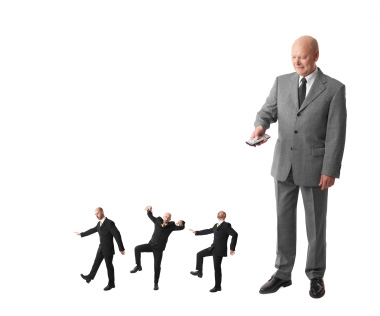 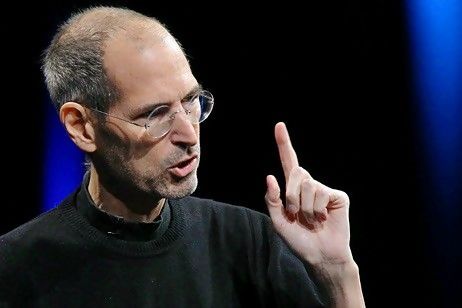 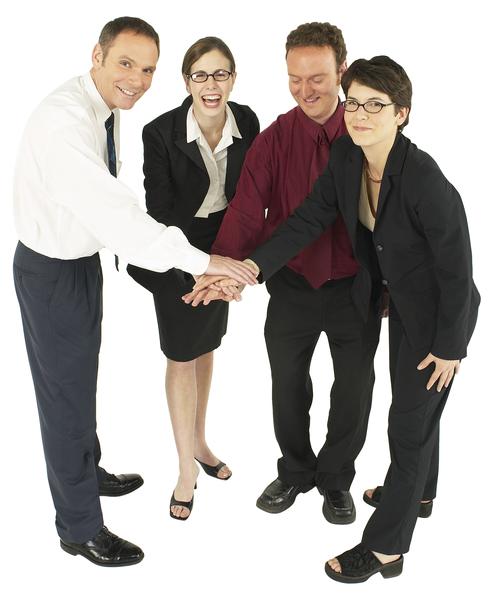 [Speaker Notes: Handover the power from the high status participants down to include participants of all status.]
Let’s Change the Setting First!
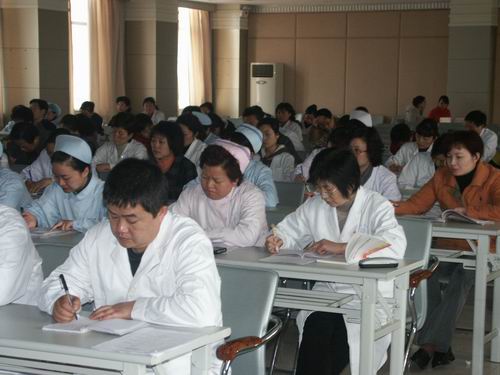 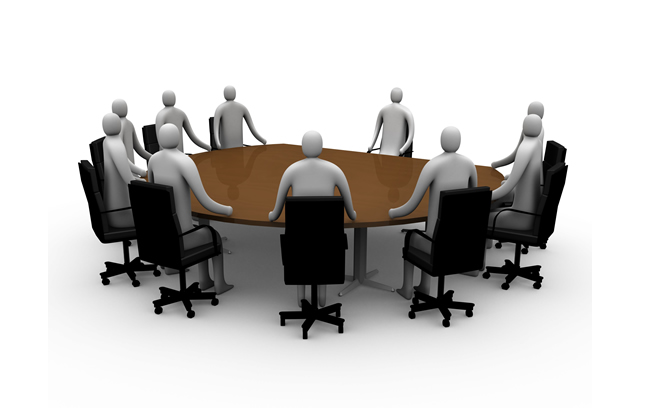 Leadership Empowerment Approach
To ease the  power difference
Informal Leader
Leadership Empowerment Approach
To bring the power sharing down to workers
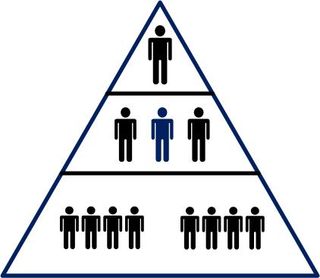 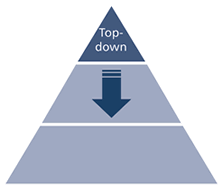 As an Evaluator, 
Question the Underlying Assumptions of Your Approaches and Localize them to Better Serve Your Clients.
Modify and localize…
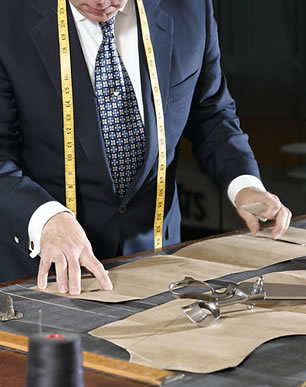 Group Average Scores instead of Individual Scores
Face Concerns
Trust Building
Informal Groups
Thank You !
Meng Melody Jia
                                          Claremont Graduate University
                                            Email: jiameng2010success@gmail.com